1A/1. (MÁ 4.) 
Egy vízmelegítő percenként 9,6 dm3 vizet enged át.
Hány m/s sebességgel folyik a víz a 2 cm2 keresztmetszetű csapból?

Megoldás
                                                     x = v∙t

                                               A                       A
                                                        V                     v

A térfogatáram:  V/t.
A víz v kifolyási sebessége: v = x/t.
x∙A = V
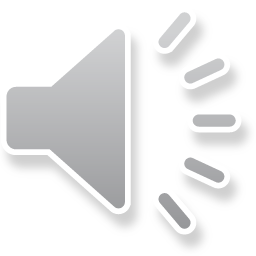 1A/1. (MÁ 4.) 
Egy vízmelegítő percenként 9,6 dm3 vizet enged át.
Hány m/s sebességgel folyik a víz a 2 cm2 keresztmetszetű csapból?

Megoldás
                                                     x = v∙t

                                               A                       A
                                                        V                     v

A térfogatáram:  V/t.
A víz v kifolyási sebessége: v = x/t.
x∙A = V
Ezekből v = (V/t)/A.

Behelyettesítés:
t = 1 perc = 60 s,
V = 9,6 dm3 = 9,6∙10–3 m3, 
A = 2 cm2 = 2∙10–4 m2,
v = (V/t)/A = (9,6∙10–3 m3 / 60 s) / 2∙10–4 m2 = 0,8 m/s.
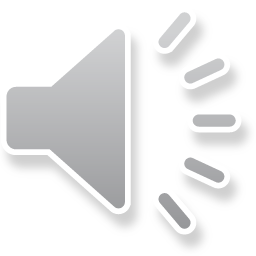